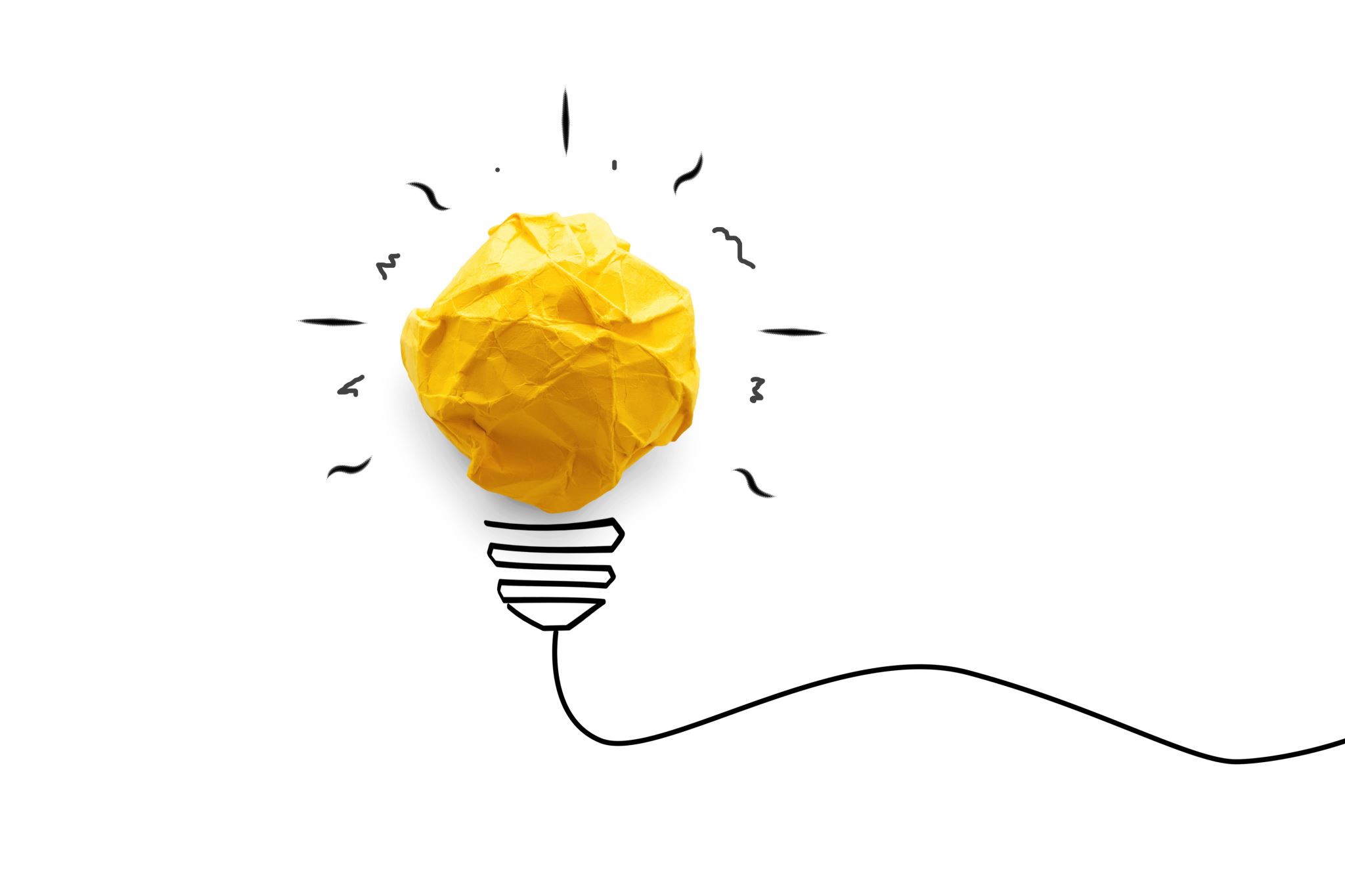 ประเด็นFALL & Fracture Elderly : PRE – In – Post
คณะทำงานบูรณาการวิชาการขับเคลื่อนโครงการฯจังหวัดแพร่
สำนักงานสาธารณสุขจังหวัดแพร่  โรงพยาบาลแพร่
วิทยาลัยพยาบาลบรมราชชนนีแพร่
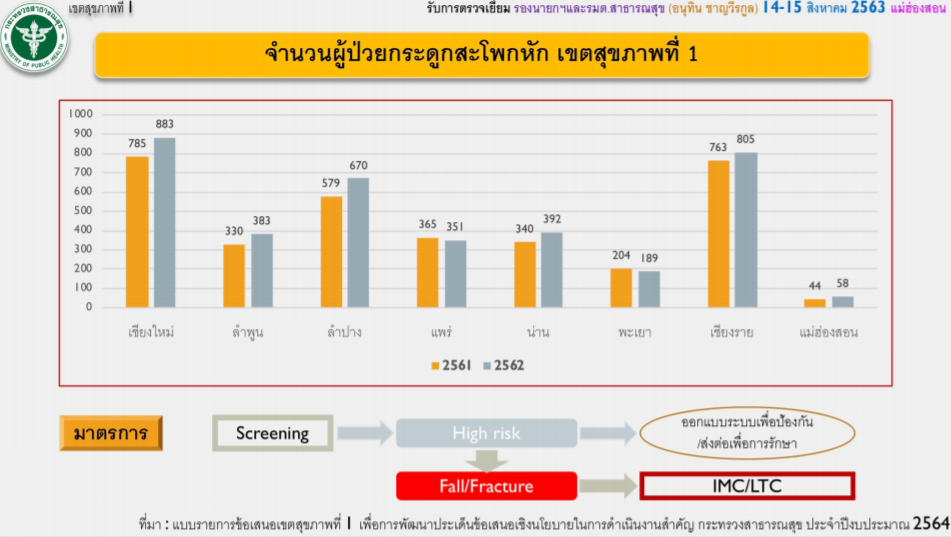 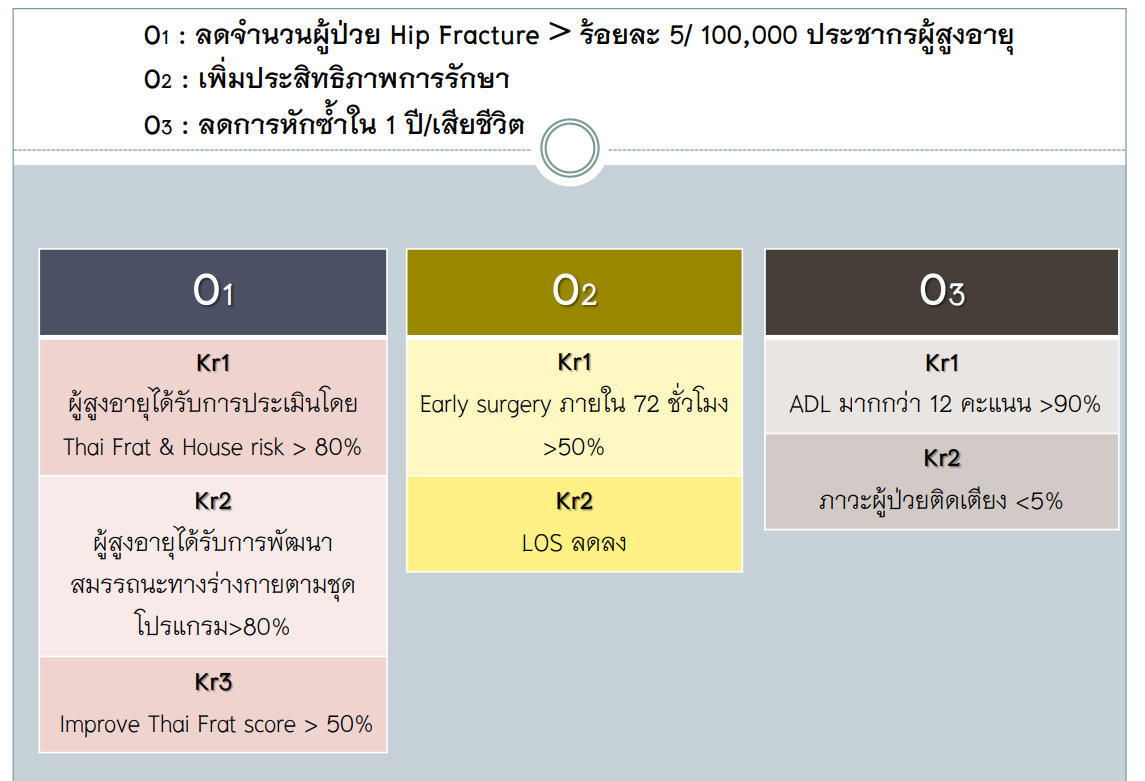 Primary Prevention
Post Protection
Service Safety
OKR ลดอุบัติการณ์ผู้สูงอายุกระดูกหัก ที่ได้ดำเนินการแล้ว ของเขตสุขภาพที่ 1
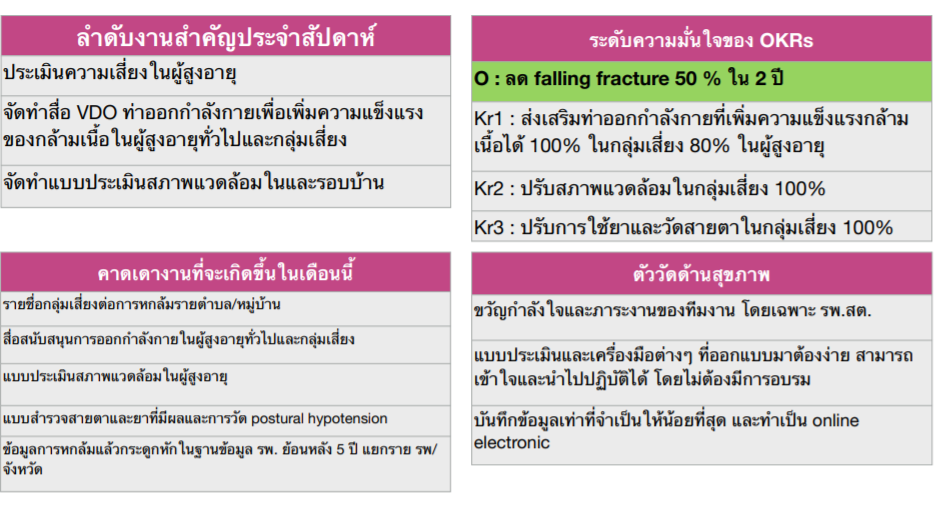 จังหวัดแพร่ ไตรมาสที่ 1
O1 : ลดจำนวนผู้ป่วย Hip Fracture > ร้อยละ 5/ 100000 ประชากร
จังหวัดแพร่ ไตรมาสที่ 2
O1 : ลดจำนวนผู้ป่วย Hip Fracture > ร้อยละ 5/ 100000 ประชากร
จังหวัดแพร่ ไตรมาสที่ 2 -3
O1 : ลดจำนวนผู้ป่วย Hip Fracture > ร้อยละ 5/ 100000 ประชากร
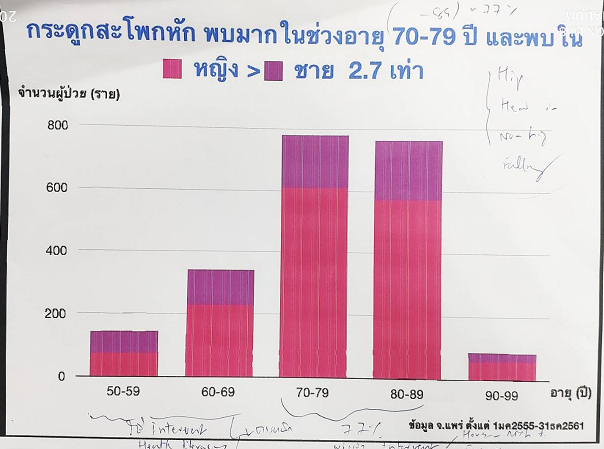 ทำน้อยให้ได้ผลมาก (Pareto)
กลุ่มเป้าหมาย จาก HDC  –->         91,000 คน
                      Fall Risk -->         ๓,๗๖๑ คน
กระจายเป้าหมายตามพื้นที่เสี่ยง --> อัตราต่อ ปชก.ผสอ.
	         เมือง สูงเม่น ลอง สอง .... หนองม่วงไข่
Ratio หญิง : ชาย --> 2.62
กลุ่มอายุที่เสี่ยง อายุ ๖0 ปีขึ้นไป --> 70-๘9 ปี (๒,๖๖๓ คน)

Weight score Area Risk History Risk fall Sex & Age
Define Target ---> intervention 
เป้าหมายสุทธิ ทั้งหมด ๒,๖๒๐ คน
           กลุ่มเสี่ยงทั่วไป                         ๑,๘๒๐ คน
           กลุ่มเสี่ยงต้องได้รับการแก้ไขปัญหา   ๘๐๐ คน
Define จำนวน และจำแนกกลุ่มเป้าหมาย
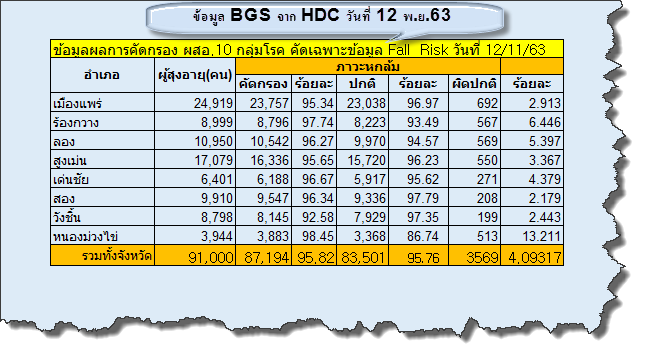 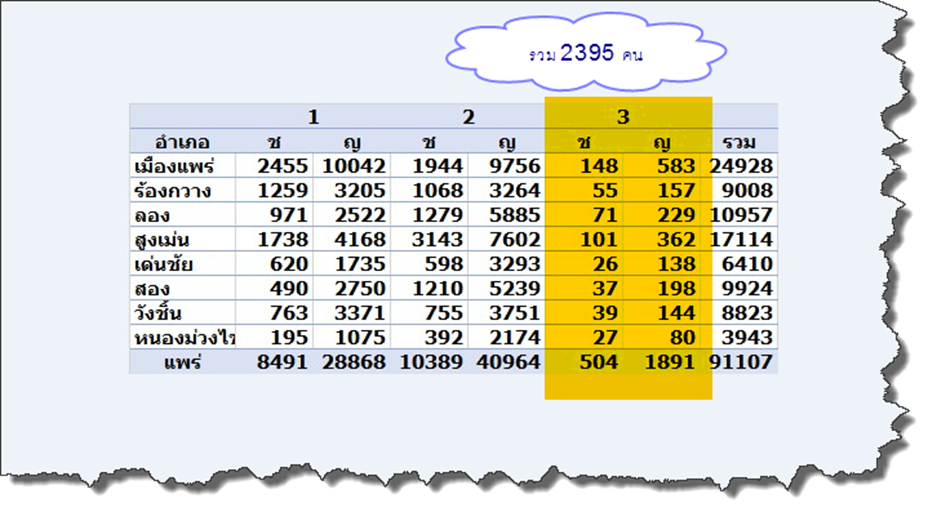 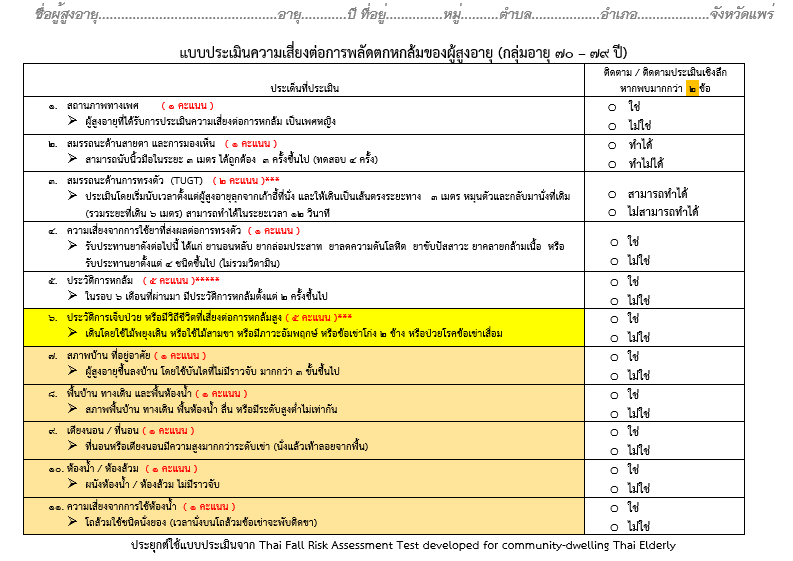 พัฒนาแบบฟอร์มเป็น Electronic File Google Form และ ผลิตสื่อการศึกษาแบบ คลิปสั้น เพื่อนำไปศึกษาด้วยต้นเองได้
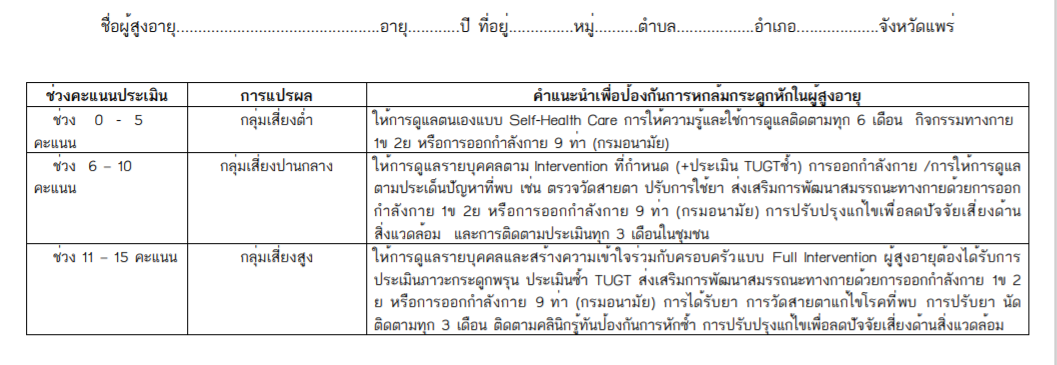 กระบวนงาน
-   คัดกรอง และ HL
-   เสริมสร้างกล้ามเนื้อ
แกนนำติดตามดูแล
แก้ไขประเด็นและปัจจัยเสี่ยง
-   ประเมิน/ยืนยัน
ตอบสนองต่อความคาดหวัง
1ข2ย
แก้ปัญหาความยุ่งยาก
งานตามผลลัพธ์ที่วางแผนไว้ GANTT CHART ตารางการขับเคลื่อน ไตรมาส 1-2
Actual Progression
Original plan